The Maths Competition
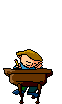 By Ryan, Amraj, Ore and Ruth
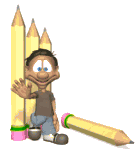 Where it was held?
The competition was held at Westlands Community Primary School
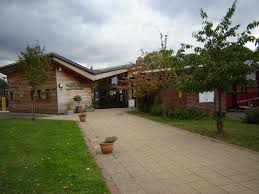 Schools
There were approximately 700 schools, 15 schools were competing in our round of the competition.
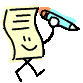 Rounds
There were four rounds of Maths questions. They were all about problem solving, our favourite was Algebra.
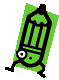 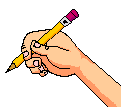 Were We Came?
Collingwood 
Chipping Hill Primary
Chancellor Park
Barnes Farm Junior
We came one point away from 3rd
Some Schools put 2 teams in but we only put 1 team in for the competition because we didn’t think you could.
It was a tie so two teams had to go through.
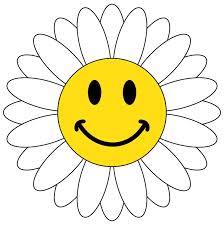 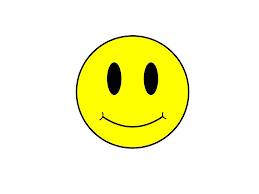 Thank you for Watching
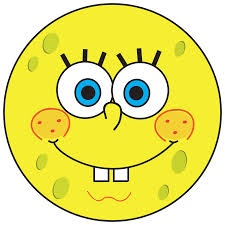 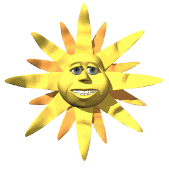